CDE Office Hours
December 1, 2022
1
ESSER Office Hours
Topics
Updates and Reminders
Safe Return to In-person Instruction Plans
Setting up Implementation Plans that Strengthen an ESEA Investment
Monitoring Updates and Q&A
2
[Speaker Notes: Nazie]
Updates, Reminders, and Clarifications
3
[Speaker Notes: Nazie]
Updates and Reminders
ESSER online applications are used for reporting and evaluation purposes 
Request to fill in gaps or make updates 
Public reports on uses of and impact of stimulus funds 
Nutrition Office Resources on Healthy School Meals for All
Frequenlty Asked Questions Document
Webinar PPT slides
Healthy Meals for All webinar 11.17.22
Safe Return to In-Person Instruction Plans
[Speaker Notes: Kim]
ESSER III Safe Return to In-Person Instruction Plans
“…during the period of the ARP ESSER award established in section 2001(a) of the ARP Act (i.e., until September 30, 2023), an LEA must periodically, but no less frequently than every six months, review and, as appropriate, revise its plan.”
If the plan is still up-to-date, simply post “Reviewed on xx/xx/2022(3)” on the LEA’s website.
When submitting a PAR, please check the link posted within the “Fiscal, Program and Reporting Assurances” section of the application and update, if necessary.





For more information, please see SE 7. 1 in the Monitoring Program Requirements.
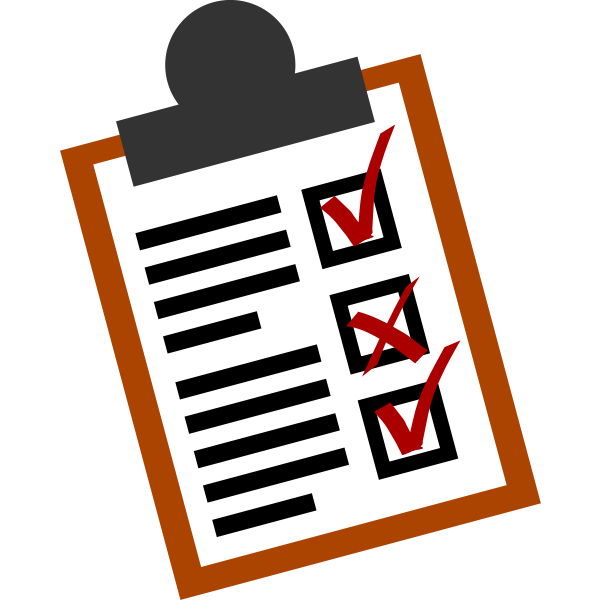 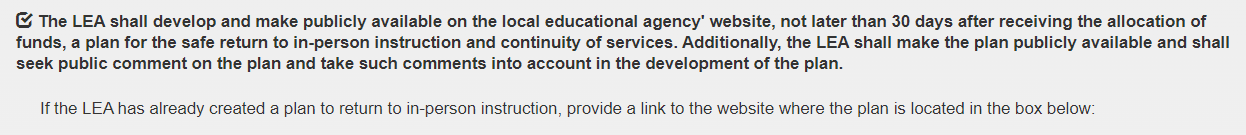 [Speaker Notes: Quick reminder that ESSER III Safe Return to In-Person Instruction Plans are a Stakeholder Engagement Requirement, SE 7.1, that includes “during the period of…”.  Going forward, a good rule of thumb would be, when you’re submitting a PAR, please check the link you provided within the Fiscal, Program and Reporting Assurances section of the application.  Review what is posted, and if the plan is still effective, please simply include a “Reviewed on such-and-such date”.  Perhaps it would be helpful to check at the start of the school year, and after the winter break.]
ESSER III Safe Return to In-Person Instruction Plans
Link to LEA Plans
Safe Return to In-Person Instruction Plan Checklist
Safe Return to In-Person Instruction Plan Template
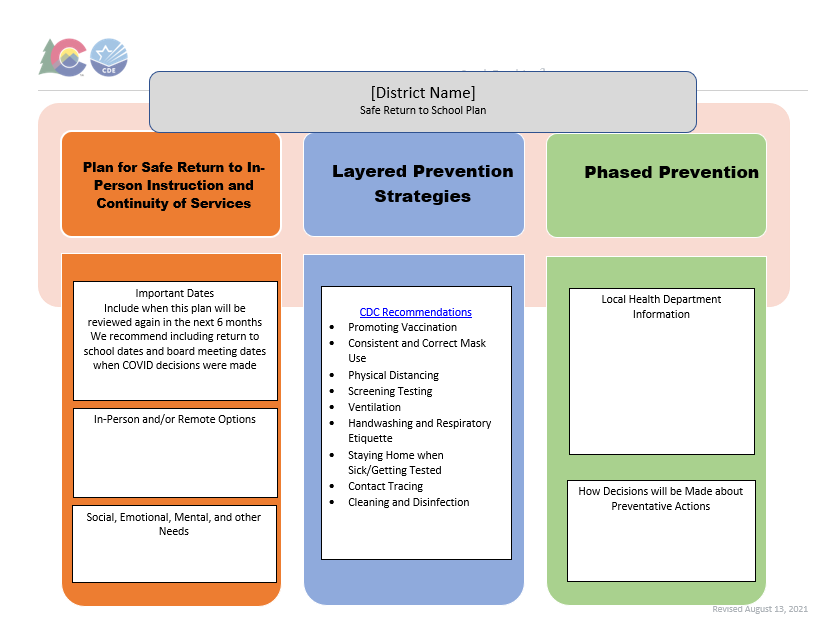 [Speaker Notes: These links can help you check if your plan is meeting the program requirements, and under “Quick Links”, you can download a template (seen here) to update your plan, the template does include the 3 major components of what’s required.                     I’ll pause now for any questions…      Please don’t hesitate to reach out to your ESSER Contact if you have any questions.  Thank you!]
Implementation Plans to Strengthen an ESEA Investment
[Speaker Notes: Evita & Nazie]
Implementation Plan to Strengthen ESEA Investments
It is a best practice to develop an implementation plan before initiating an allowable activity funded by ESEA federal funds. According to Non-Regulatory Guidance: Using Evidence to Strengthen Education Investments, "An implementation plan, developed with input from stakeholders, sets up SEAs, LEAs, and schools for successful implementation"  119 LRP 48032 (EDU 09/16/16). The implementation plan could include:
· A logic model informed by research or an evaluation suggesting how the intervention will likely improve relevant outcomes.







Reference: Tiegen, A. (2022, October 5). Do set up implementation plan to strengthen an ESEA investment. Title1Admin®.com. Retrieved October 6, 2022, from https://www.title1admin.com/TI2/index.jsp?contentId=22743413
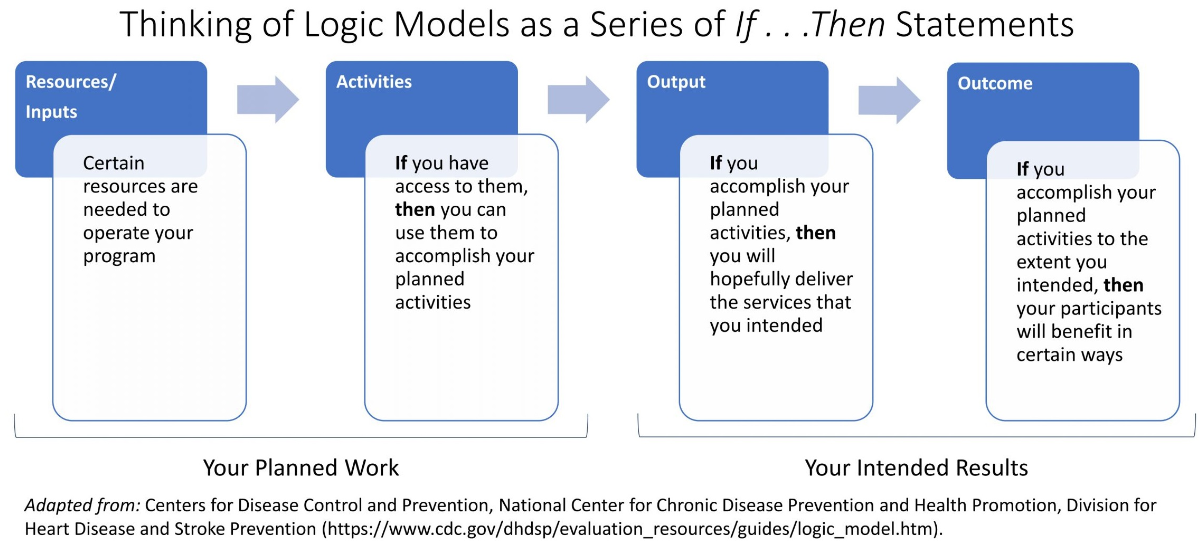 9
[Speaker Notes: Evita]
Implementation Plan to Strengthen ESEA Investments
· Well-defined and measurable outcomes.
· Clearly defined roles and responsibilities for people involved at all levels of the project.
· Timelines for successful execution.
· Resources needed to support the intervention.
· Monitoring, evaluation, and data collection strategies.











Reference: Tiegen, A. (2022, October 5). Do set up implementation plan to strengthen an ESEA investment. Title1Admin®.com. Retrieved October 6, 2022, from https://www.title1admin.com/TI2/index.jsp?contentId=22743413 
Image by vectorjuice on Freepik.com
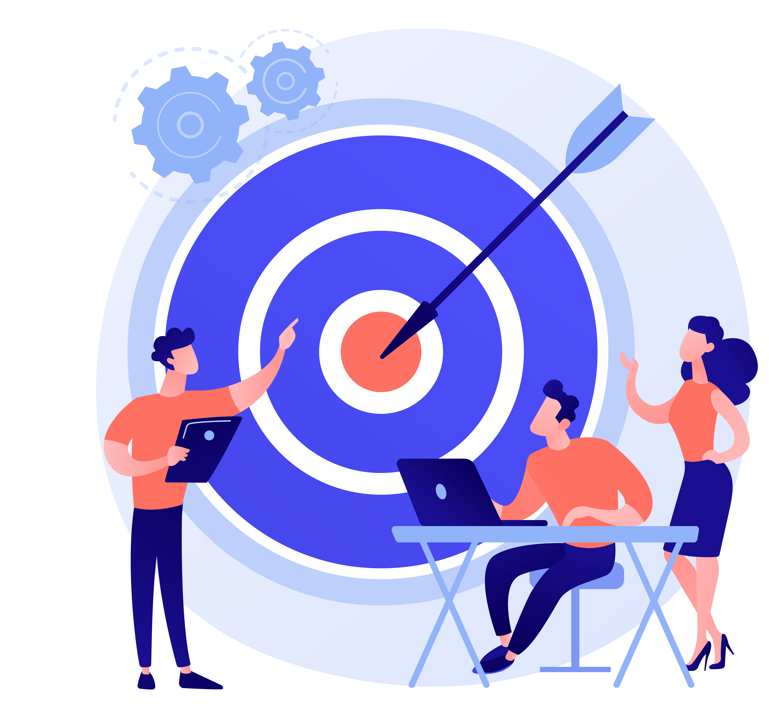 10
[Speaker Notes: Evita]
Program Evaluation
Purpose: Examine the program (implementation) to determine if desired outcomes are reached/achieved; helps with decision making on how to refine and improve the program; and allows answering questions about the value of programs and the investments being made. 
Cycle: Planned, iterative, and includes feedback loops 
Logic Model - graphical representation of a program that promotes shared understanding and explicit connections between program components 
Evaluation Questions 
Develop Methodology
Data Collection and Analysis 
Results
Dissemination and Use of Results to Inform Programmatic Decisions
Formal? Comprehensive? Process? Outcome?
[Speaker Notes: Nazie]
Program Evaluation Training Modules and Resources
Co-developed with Marzano Research
Five Modules: 
Logic Models and Evaluation Questions 
Assessing the Availability  and Quality of Existing Data 
Identifying and Developing Data Collection Instruments 
Coding, Cleaning, and Analyzing Data 
Interpreting and Presenting Findings

Request individualized training or technical assistance by emailing Nazie Mohajeri-Nelson or Tina Negley
[Speaker Notes: Nazie]
Monitoring 

Update and Q&A
[Speaker Notes: Tammy]
Self-Assessments Update
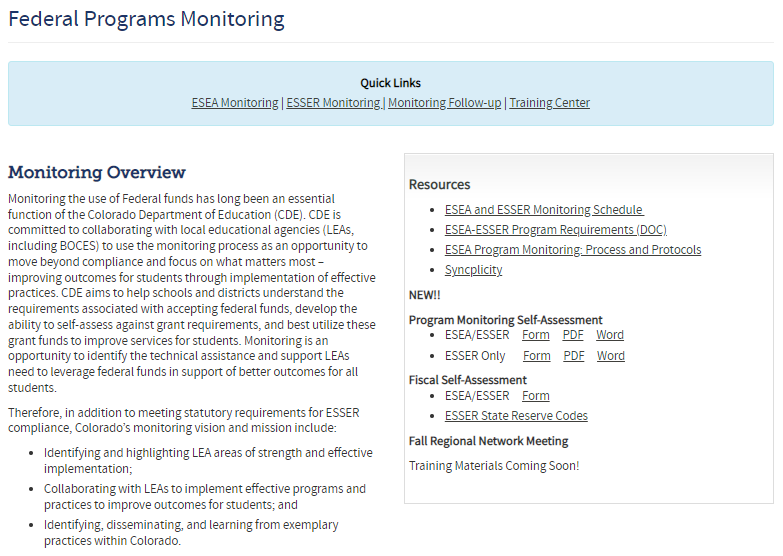 The Program Monitoring and Fiscal Self-Assessments are now available on the Monitoring website.
Fiscal Year Reminders
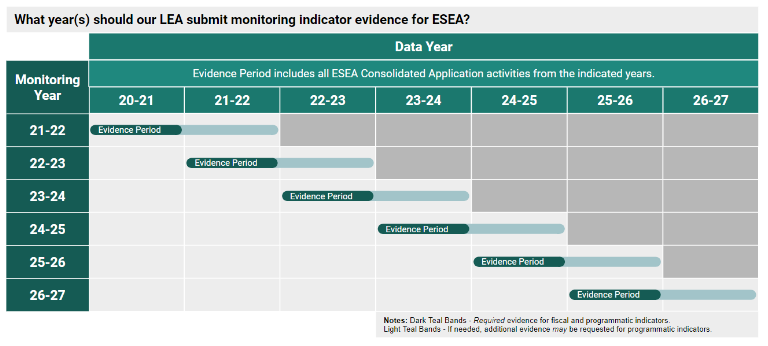 To clarify, Fiscal is looking for all of your FY22 ESSER expenditure activity (and ESEA if applicable).
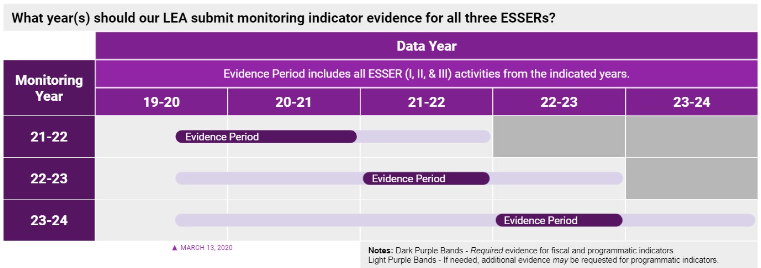 Monitoring Status Poll
Our LEA has completed and submitted both the program and the fiscal monitoring self-assessments.
Our LEA has completed and submitted one of the self-assessments.
Our LEA is working on one or both of the self-assessments. 
Our LEA has not started either of the self-assessments.
Our LEA is not being monitored this year.
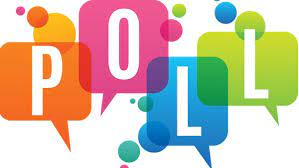 Time for Q&A
I need help with…
I would like CDE to provide…
I am wondering…
I would like to share…
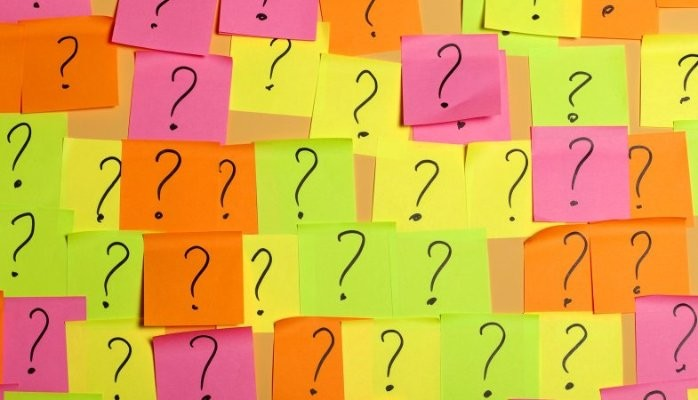 Upcoming Meetings
[Speaker Notes: Nazie]
Any Requests for Upcoming Topics or Questions!
Upcoming Office Hours

December Changes! 
December 15
December 29 - Cancelled 

January Changes! 
January 12
January 26 - BruMan Training

February Changes!
February 9
February 23
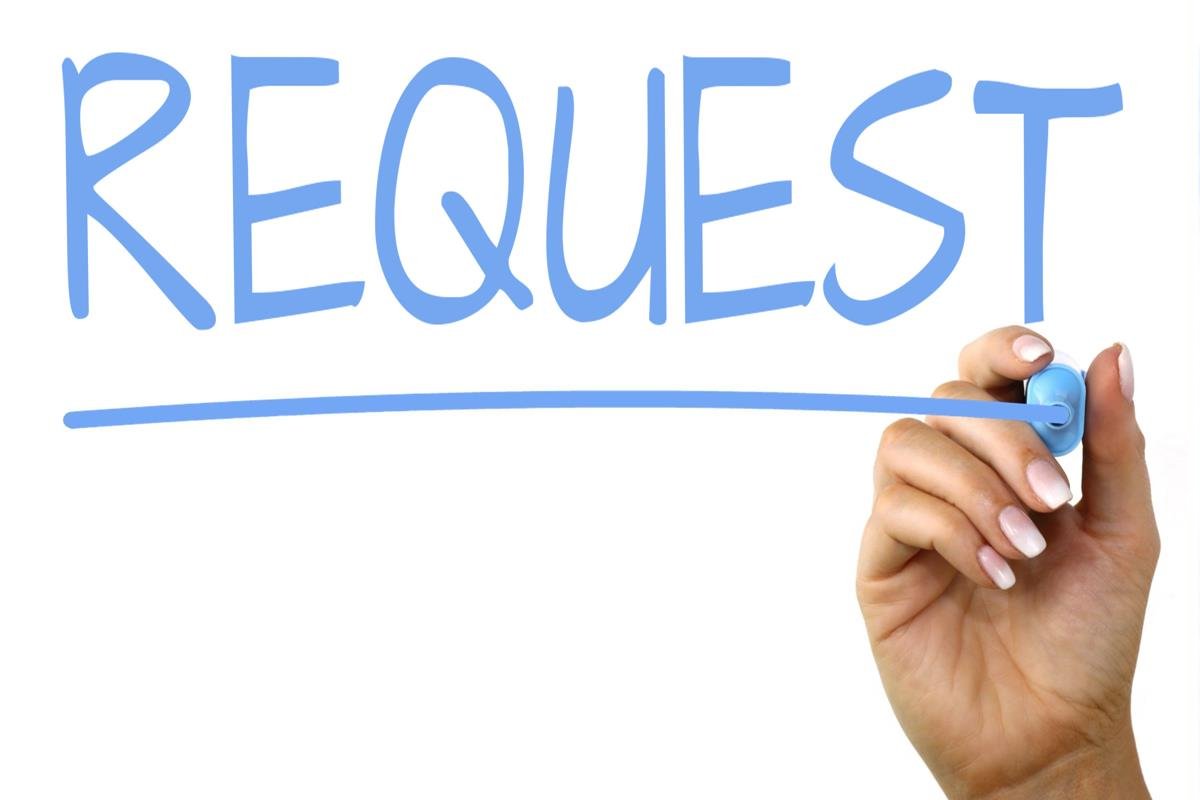 19
CDE Contacts!
Emails: Lastname_Firstinitial@cde.state.co.us 
(e.g., Smith_a@cde.state.co.us)
20